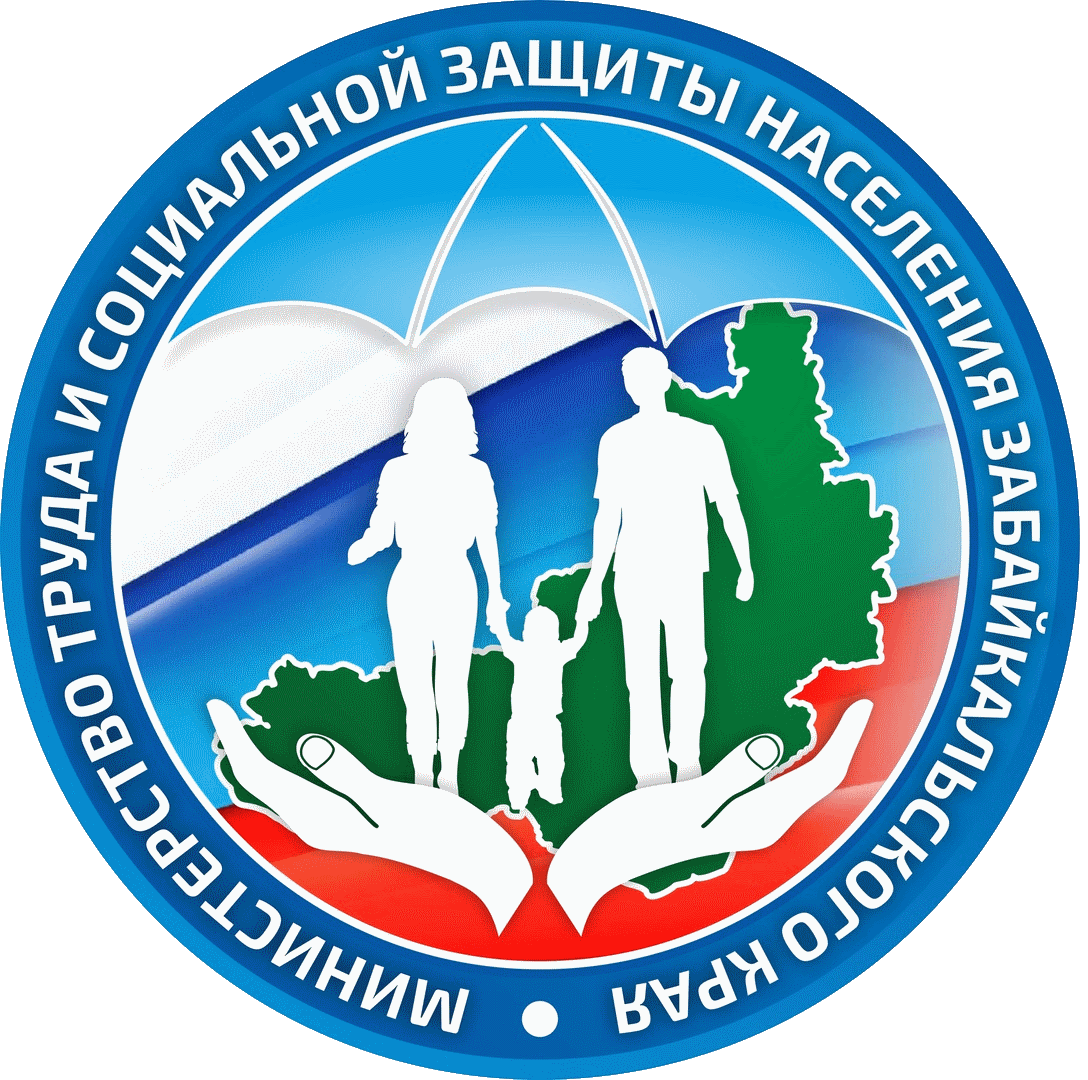 1
МИНИСТЕРСТВО ТРУДА И СОЦИАЛЬНОЙ ЗАЩИТЫ НАСЕЛЕНИЯ ЗАБАЙКАЛЬСКОГО КРАЯ
Добровольное квотированиеПредприятия, которые трудоустраивают инвалидов, могут рассчитывать на льготы по НДС, налогу на прибыль, имущественному и земельному налогам (письмо Минфина России от 22.09.2020 № 03-01-11/82904)
Налоговые льготы для организаций, которые используют труд инвалидов